Randomized comparison of adjuvant tamoxifen plus ovarian function suppression vs. tamoxifen in premenopausal women with hormone-receptor-positive early breast cancer:  The SOFT trial	
Dr. Prudence Francis	
For SOFT investigators. IBCSG – BIG – NABCG
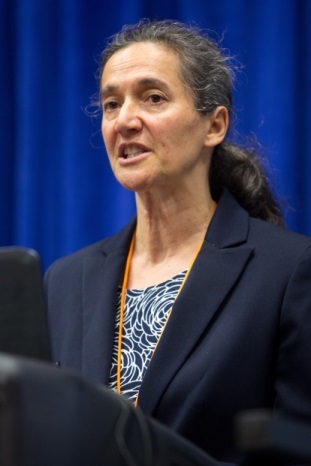 Dra. Prudence Francis
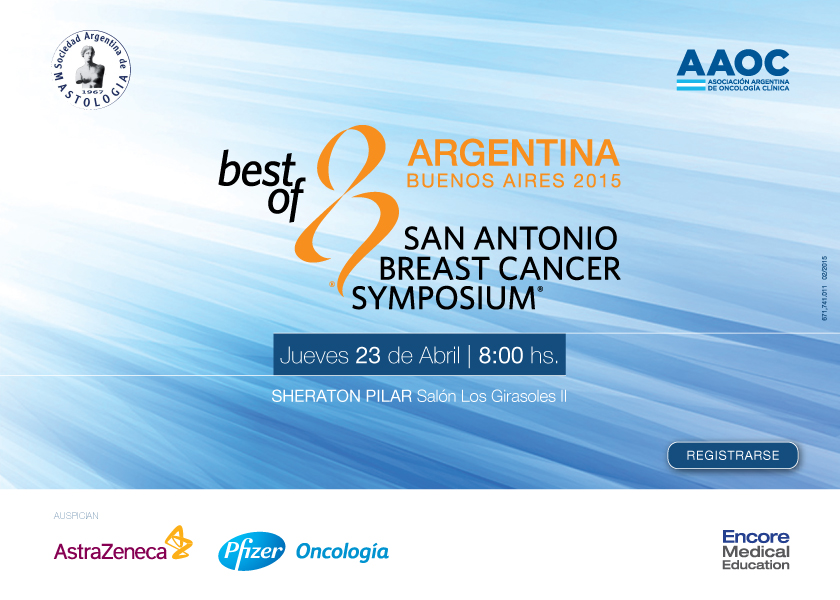 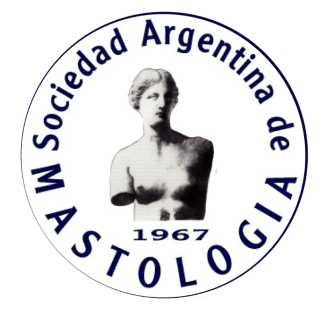 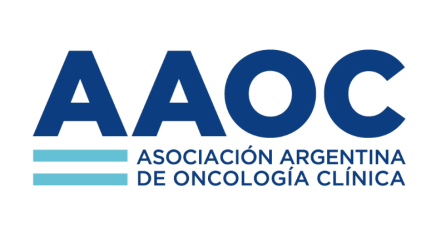 Comparación aleatorizada de adyuvancia con tamoxifeno más supresión de la función ovárica vs. tamoxifeno, en mujeres premenopáusicas con cáncer de mama inicial, receptor-hormonal-positivo:  Estudio SOFT	
Dra. Prudence Francis	
Por los investigadores del SOFT.   IBCSG – BIG – NABCG
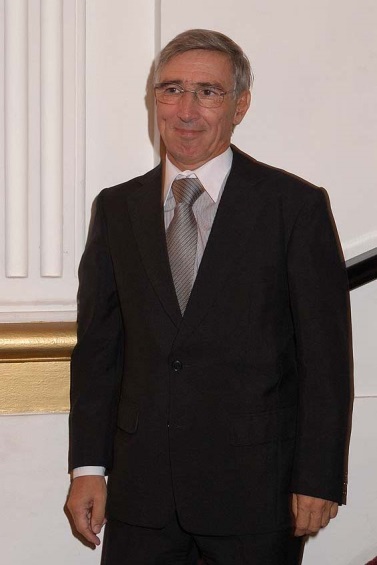 Prof.Dr. Aníbal R. Núñez De Pierro
Cáncer de Mama Inicial HR+ en Premenopáusicas
Se recomienda TAM adyuvante por 5 años o más

El valor de la SFO para ptes. tratadas con TAM es incierto

Las ptes. que  desarrollan SFO (amenorrea) por efecto de la
      QT tienen menor riesgo de recaída

La probabilidad de esa amenorrea inducida correlaciona con
       mayor edad, y es menos frecuente en menores de 35 años
Cáncer de Mama Inicial HR+ en Premenopáusicas

INTERROGANTES
¿Cuál es el valor de agregar SFO a TAM adyuvante?

¿Cuál es el rol de adyuvancia con el IA exemestane más SFO?
San Antonio Breast Cancer Symposium, December 9-13 2014
SOFT: SUPPRESSION of OVARIAN FUNCTION TRIALPremenopáusicas  Ca.Mama RE-pos y/o RP-pos
Análisis Primario (n= 2,033)
3,047 Ptes Randomizadas en ITT, Dic 2003 - Ene 2011
Ma seguimiento 5.6 años
R
ANDOMIZA
R
Dos cohortes (estratificadas)
Tamoxifen x 5años
(n=1,018)
No Quimioterapia
(47%)
Premenopáusicas, dentro 12 semanas de la cirugía
(Ma tiempo desde cirugía = 1.8 meses)
Tamoxifen+SFO x 5años
(n=1,015)
Previa Quimioterapia
(53%)
Premenopáusicas* luego de completar la QT; 
Randomización dentro 8 meses de completada
(Ma tiempo desde cirugía = 8.0 meses)
Exemestane+SFO x 5a
(n=1,014)
SFO = supresión función ovárica
(GnRH triptorelin, ooforectomía o irradiación)
*De acuerdo a niveles de E2 en rango premenopáusico,  determinados localmente
San Antonio Breast Cancer Symposium, December 9-13 2014
Objetivos  del  Estudio
PRIMARIOS
Supervivencia Libre de Enfermedad (DFS)
Recurrencia invasora  (local, regional, o a distancia)
Cáncer de mama invasor contralateral
Segunda neoplasia invasora no mamaria
Muerte sin recurrencia
SECUNDARIOS
Intervalo Libre de Cáncer de Mama  (BCFI)
       - Recurrencia invasora o cáncer contralateral
Intervalo Libre de Recurrencia a Distancia (DRFI)
Supervivencia Global  (OS)
San Antonio Breast Cancer Symposium, December 9-13 2014
Características  de  la  Población
[Speaker Notes: 1]
San Antonio Breast Cancer Symposium, December 9-13 2014
Análisis  primario:  Disease-free  Survival
All women < 35 years of age
Mediana de seguimiento 5.6 años
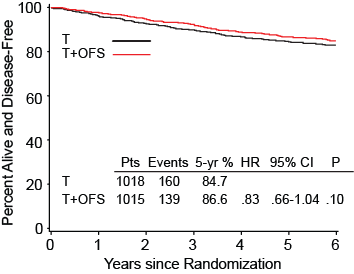 En el total de la población:  no significativo  (p = 0.10)
Modelo multivariado de Cox:  HR  0.78 (0.62-0.98),   p = 0.03
San Antonio Breast Cancer Symposium, December 9-13 2014
Objetivos  Secundarios
All women < 35 years of age
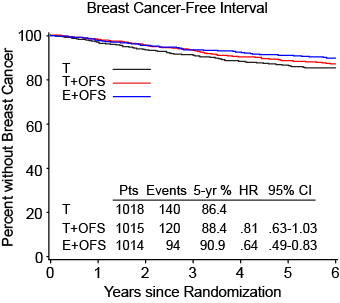 Beneficio Relativo para Recurrencia

T+SFO vs. T:  19%    p = 0.09 
  
E+SFO vs. T:  36% ;  BCFI a 5 años:   > 90%
T+SFO vs. T:  19%   p = 0.09
San Antonio Breast Cancer Symposium, December 9-13 2014
Premenopaúsicas  Quimioterapia  NO
All women < 35 years of age
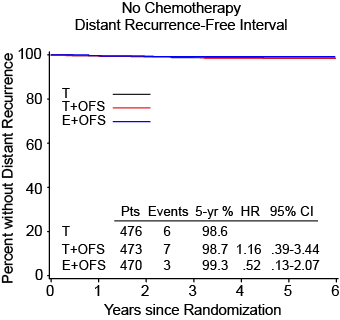 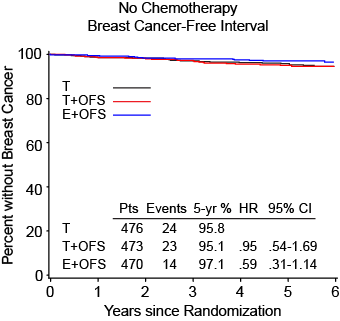 Cohorte seleccionada por factores clínico-patológicos de BAJO riesgo

Edad ≥40 años: 90% ; N-neg: 91% ; T≤2,0cm: 85% ; Grado 1: 41%
San Antonio Breast Cancer Symposium, December 9-13 2014
Premenopáusicas  luego  de Quimioterapia
All women < 35 years of age
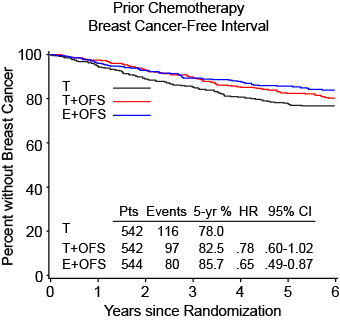 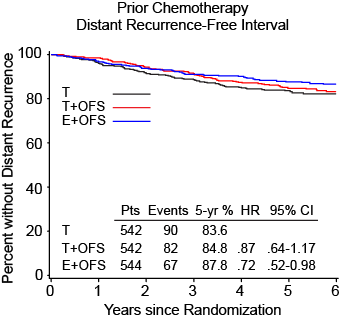 Beneficio Absoluto a 5 años

T+SFO vs. T:   BCFI  4.5%    	

E+SFO vs. T:   BCFI  7.7%  y  DRFI  4.2%
T+SFO vs. T:   BCFI  4.5%
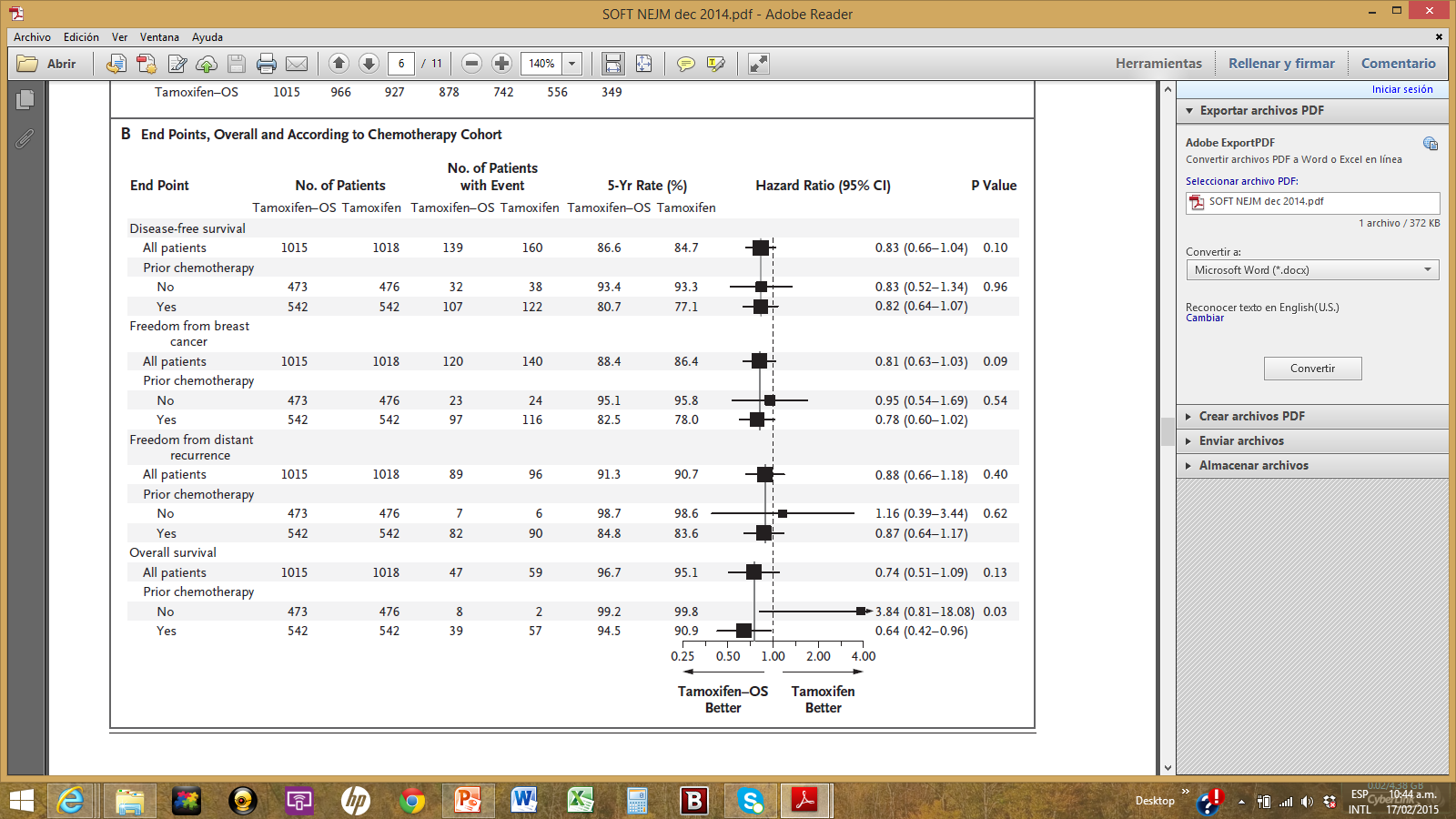 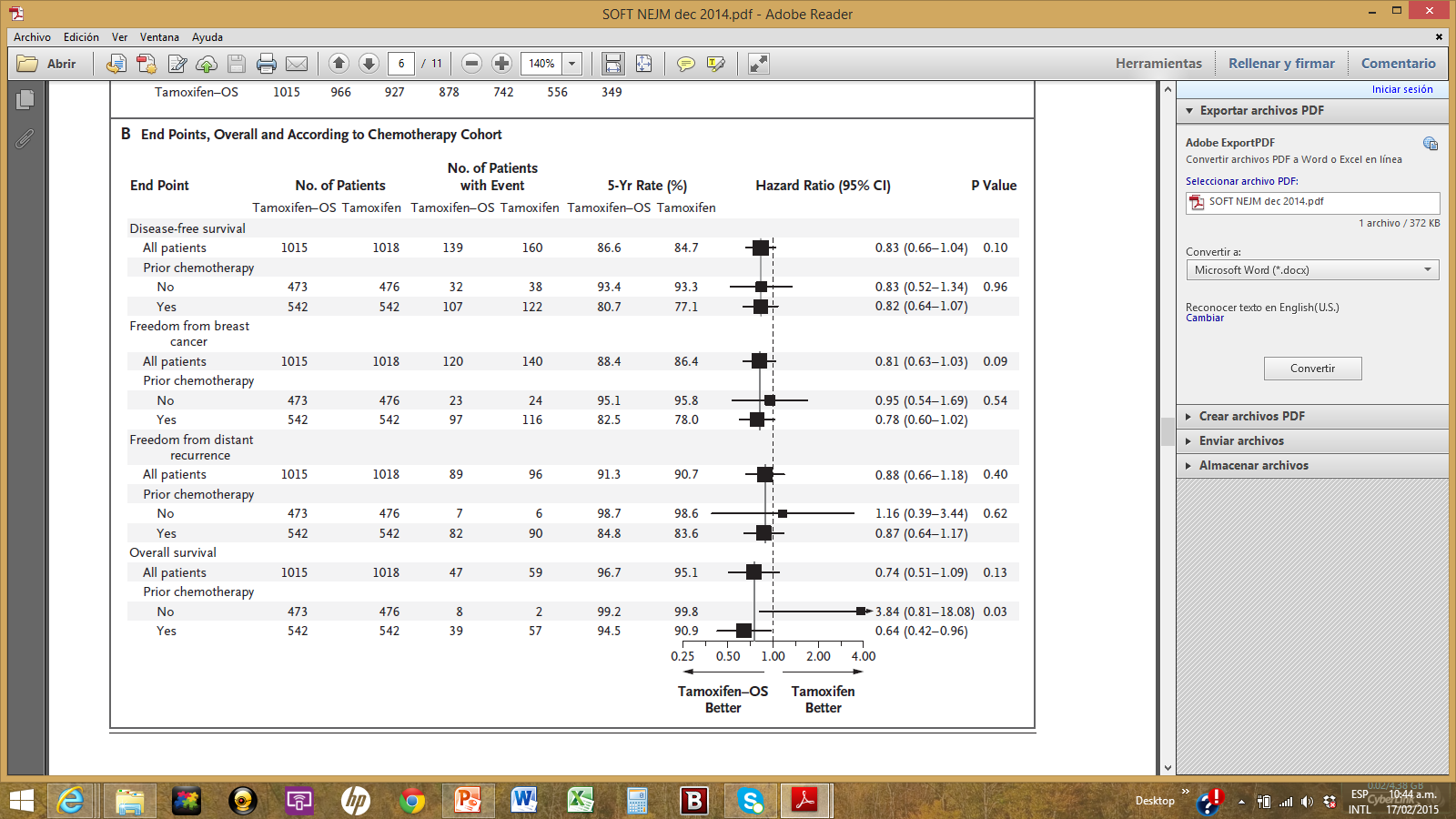 Freedom   from  Breast
     Cancer
Overall Survival
San Antonio Breast Cancer Symposium, December 9-13 2014
Todas  las  mujeres  menores de 35 años
All women < 35 years of age
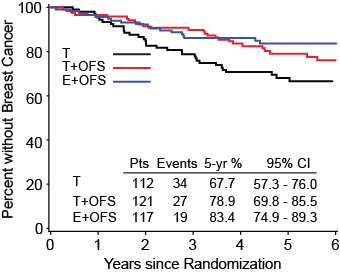 350 pacientes (11.5%) menores de 35 años
En este grupo, 94% recibió quimioterapia
T+SFO:  +11.2%        /        E+SFO:  +16.1%
T+SFO:  +11,2%
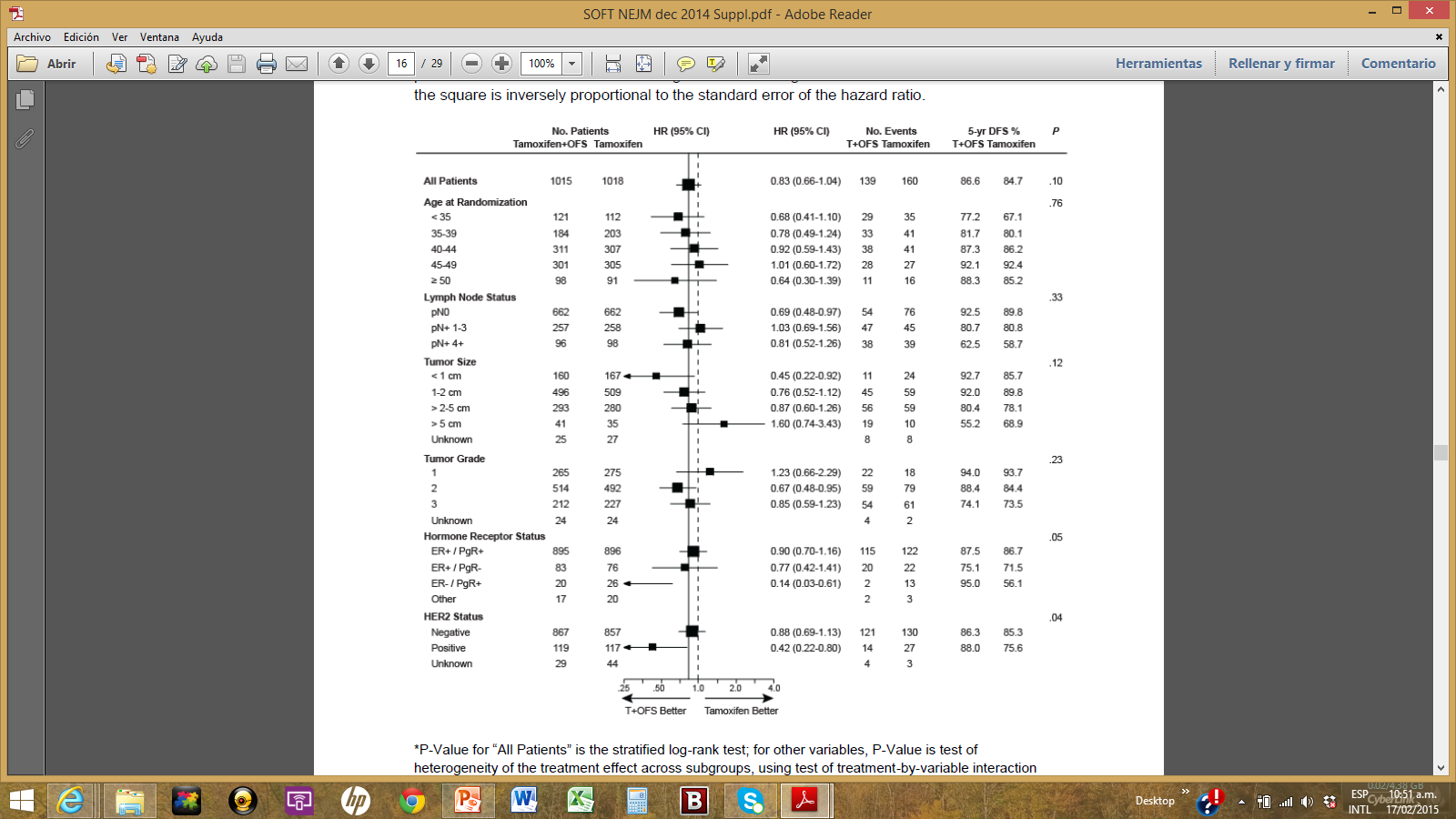 San Antonio Breast Cancer Symposium, December 9-13 2014
Eventos  Adversos  Predefinidos
San Antonio Breast Cancer Symposium, December 9-13 2014
Continuidad  del  Tratamiento
26%  de las ptes. continúan alguna medicación asignada

19%  interrumpió TAM tempranamente, +/-  iniciar otro
       tratamiento (17% en rama c/SFO y 22% en rama TAM solo)

La adherencia a la SFO fue:
      - 91%  a 1 año       Pérdida diferencial:   9%
      - 85%  a 2 años                                           6%
      - 82%  a 3 años                                           3%
      - 78%  a 4 años                                           4%
San Antonio Breast Cancer Symposium, December 9-13 2014
Conclusiones
#1
La población global de premenopáusicas (PrM) no se benefició
      de la adición de SFO. Algunas evolucionaron bien con TAM solo

En las ptes. con suficiente riesgo de recurrencia como para
      recibir QT, y [quienes] mantenían niveles de E2 de PrM, la
      adición de SFO a TAM redujo la tasa de recurrencias

La SFO permite tratar con un IA, lo cual redujo aún más las
      recurrencias

El beneficio de la SFO es más notable en menores de 35 años
San Antonio Breast Cancer Symposium, December 9-13 2014
Conclusiones
#2
La adición de SFO aumentó:  síntomas climatéricos, depresión,
       hipertensión, diabetes, y osteopenia/osteoporosis

El seguimiento a largo plazo es crucial para establecer OS y toxicidades tardías

Serán vitales los estudios translacionales y genómicos para
      hacer recomendaciones “a medida”
San Antonio Breast Cancer Symposium, December 9-13 2014
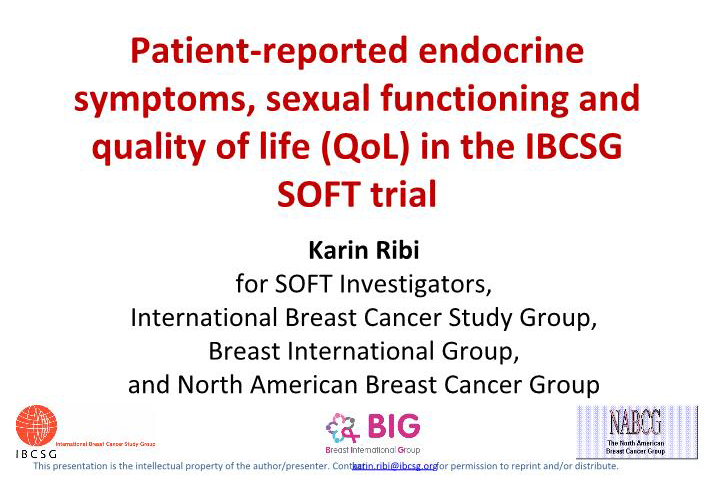 San Antonio Breast Cancer Symposium, December 9-13 2014
Calidad  de  Vida
Conclusiones
Globalmente, las ptes. con SFO+T presentaron peores síntomas endocrinos y disfunción sexual que las con T solo

Las mayores diferencias se vieron en los 2 primeros años de tratamiento, y fueron inaparentes a los 5 años

Las diferencias fueron mayores en ausencia de QT

La QoL global no difirió entre ambos tratamientos
Publicación  post SABCS
New Engl J Med, 2015; 372:436-446
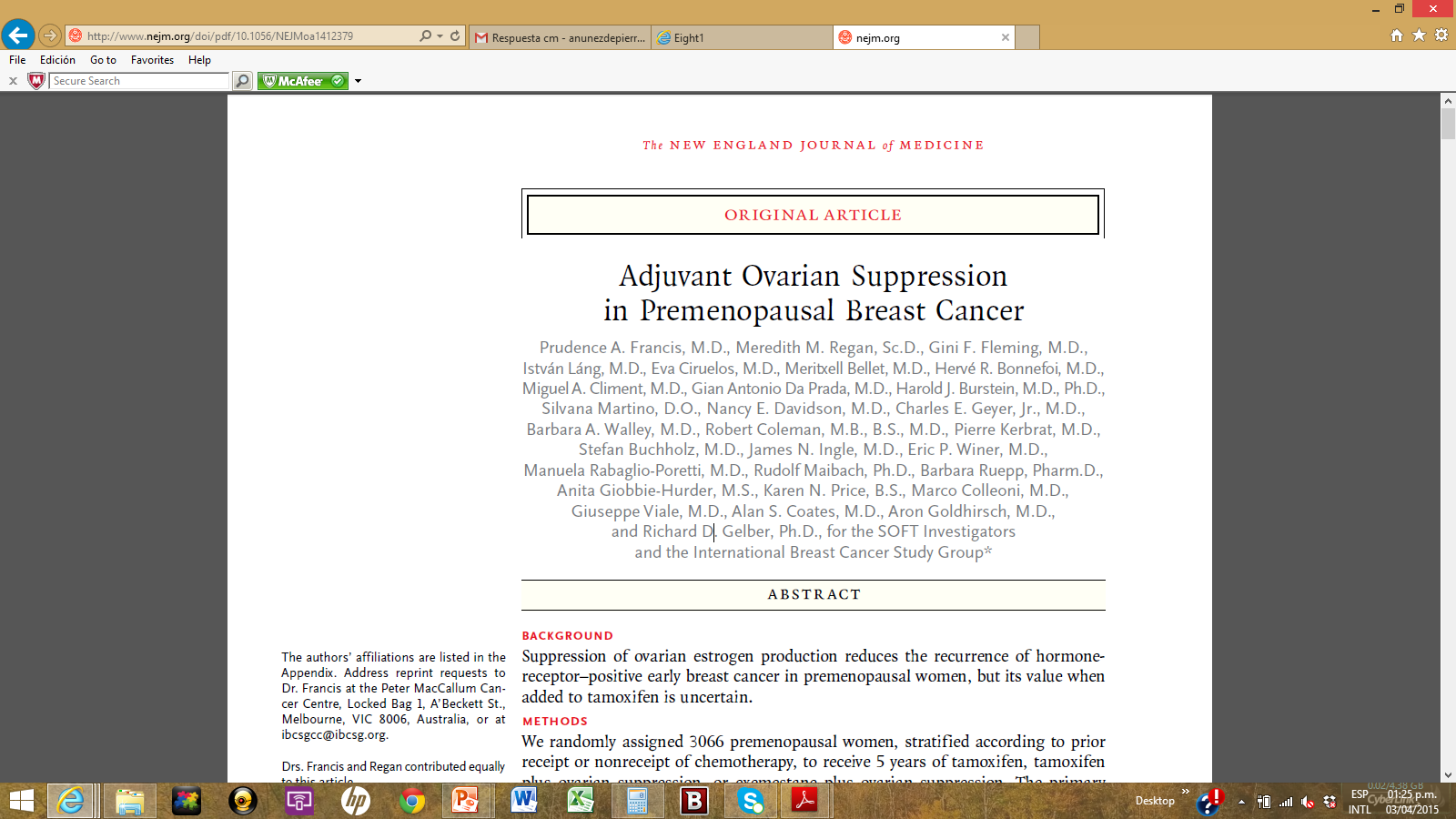